UNIVERSIDAD  DE CIENCIAS MÈDICAS DE LA HABANA
FACULTAD DE CIENCIAS  MÈDICAS GENERAL CALIXTO GARCÌA




ASIGNATURA DE UROLOGÍA
VARICOCELE



 DRA MSc DAISY MARÍA CONTRERAS DUVERGER
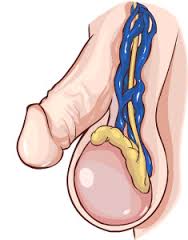 CONCEPTO
El varicocele consiste en una dilatación de las venas que drenan la sangre de los testículos (plexo pampiniforme).
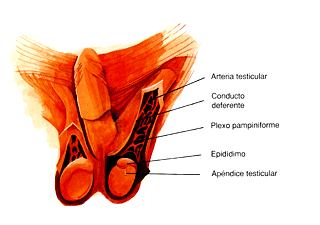 Etiología
En el 87% de los casos afecta al lado izquierdo, en el 7% es bilateral y en el 3% solamente afecta al lado derecho. No obstante, afecta a la fertilidad de ambos testículos.
Se produce por un reflujo o descenso de la sangre desde la vena renal al testículo y esto ocasiona una dilatación varicosa de las venas testiculares y secundariamente una lesión de la función de los testículos.
CUADRO CLÍNICO
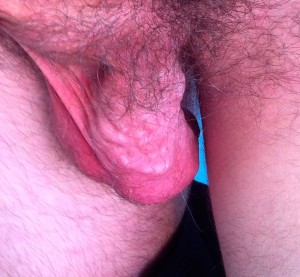 ¿Cómo se diagnostica un varicocele?
Para diagnosticar un varicocele hay que pensar en él y buscarlo durante la exploración física. Inicialmente, exploramos todo el contenido escrotal e inguinal con el paciente acostado.
Posteriormente indicamos al paciente que se ponga de pie y aumente su presión abdominal (maniobra de Valsalva), en este momento, si el médico tiene experiencia, detecta como refluye la sangre desde arriba y rellena el cordón inguinal y el plexo venoso testicular.
¿Cuándo es recomendable tratar un varicocele?
Varón que esta buscando descendencia y presenta varicocele clínico y alguna alteración en el espermiograma (análisis de semen).
Varones jóvenes, que todavía no han buscado descendencia, pero presentan un varicocele clínico y alguna alteración en el espermiograma o un descenso del tamaño del testículo.
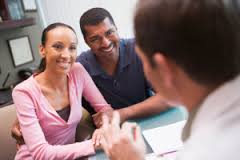 ¿Cuándo es recomendable tratar un varicocele?
Adolescentes con varicocele clínico que presentan un testículo homolateral al varicocele de menor tamaño.
Varones de cualquier edad que presentan varicocele clínico y dolor testicular en el mismo lado.
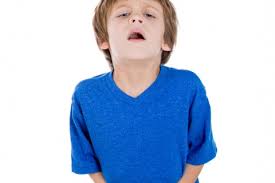 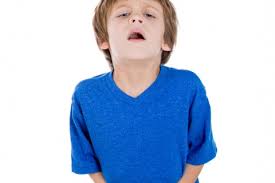 COMPLICACIONESEl varicocele perjudica la fertilidad masculina por múltiples mecanismos:
Aumenta la temperatura en los testículos y en los epidídimos. Los testículos están fuera de la cavidad abdominal para tener de 2 a 3 grados menos. Por eso un aumento de temperatura puede ser crítico y muy lesivo para la producción y maduración de los espermatozoides.
Disminuye la producción de testosterona en los testículos.
Produce lesión de las células germinales.
Aumenta eL estrés oxidativo y produce un aumento de la fragmentación del DNA (carga genética) de los espermatozoides.
.
COMPLICACIONES
La incidencia del varicocele es mucho más frecuente en hombres infértiles (40-81%) que en la población general (15%).
Produce un descenso progresivo de la capacidad de producir espermatozoides (disminuye el número y la movilidad de los espermatozoides).
A largo plazo el varicocele produce lesiones en el tejido testicular y disminuye el tamaño del testículo.
TRATAMIENTO
OTRAS   TÉCNICAS
Las  otras técnicas tienen los siguientes resultados
Cirugía Retroperitoneal: 25% recidivas y 10% complicaciones.
Cirugía Inguinal: 5-15% recidivas y 10-20% complicaciones.
Laparoscopia: 15% recidivas y 10% complicaciones. Requiere anestesia general.
Radiología: 25% de fallos.
Varicocelectomía subinguinal.
Visión del cordón inguinal con sus múltiples estructuras
Visión del cordón inguinal con sus múltiples estructuras
Visión del cordón inguinal con sus múltiples estructuras
Visión del cordón inguinal de un paciente
Venas ligadas y seccionadas
Cicatriz  post varicocelectomía subinguinal
RESULTADOS POST VARICOCELECTOMÍA